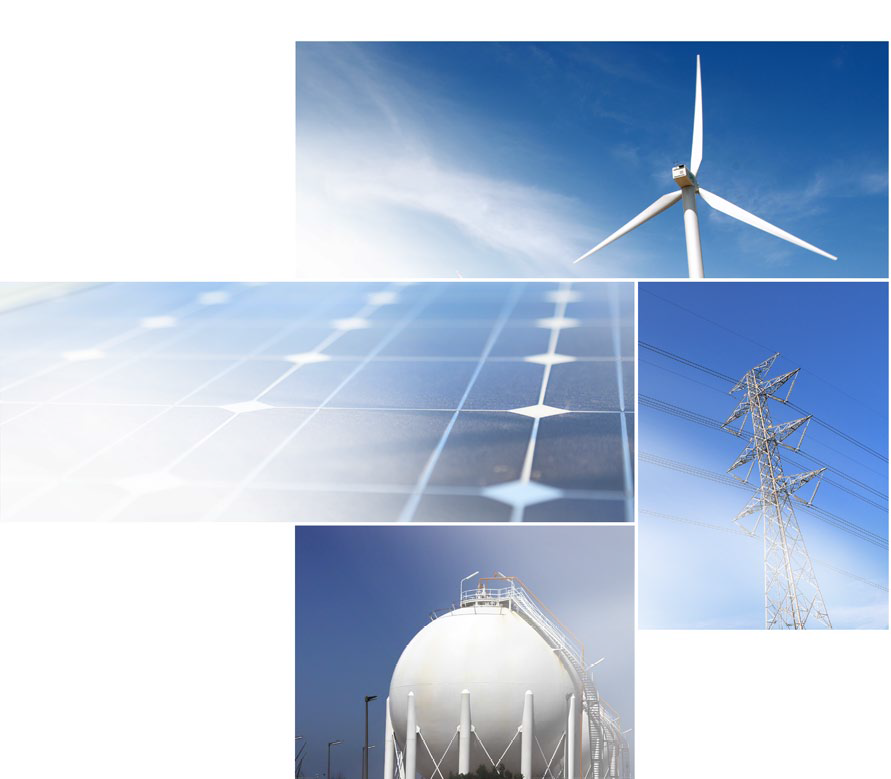 Comisión Reguladora de Energía
Comité de Ética y Vigilancia del Código de Conducta.
Indicadores 2014
COMITÉ DE ÉTICA Y VIGILANCIA DEL CÓDIGO DE CONDUCTA

INDICADORES 2014
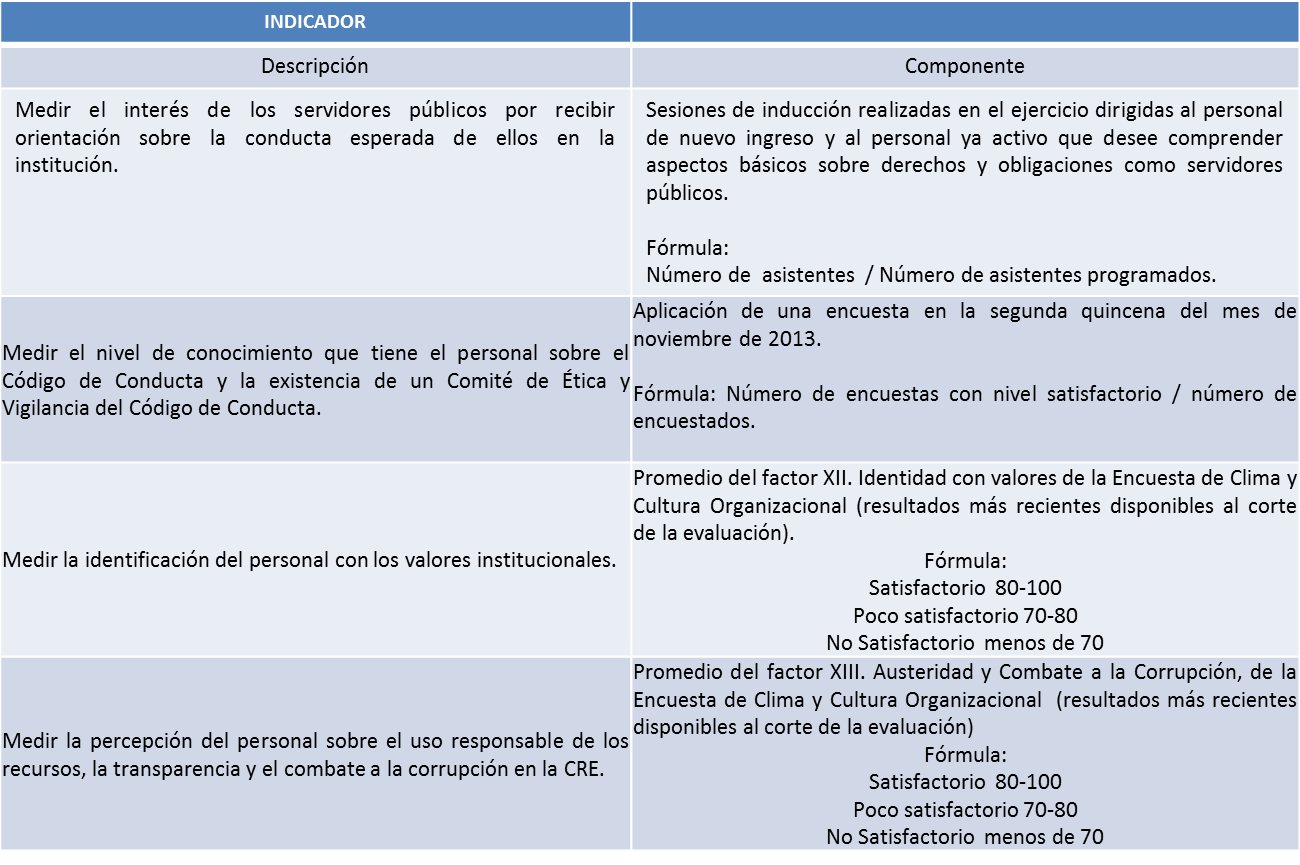 COMITÉ DE ÉTICA Y VIGILANCIA DEL CÓDIGO DE CONDUCTA

INDICADORES 2014
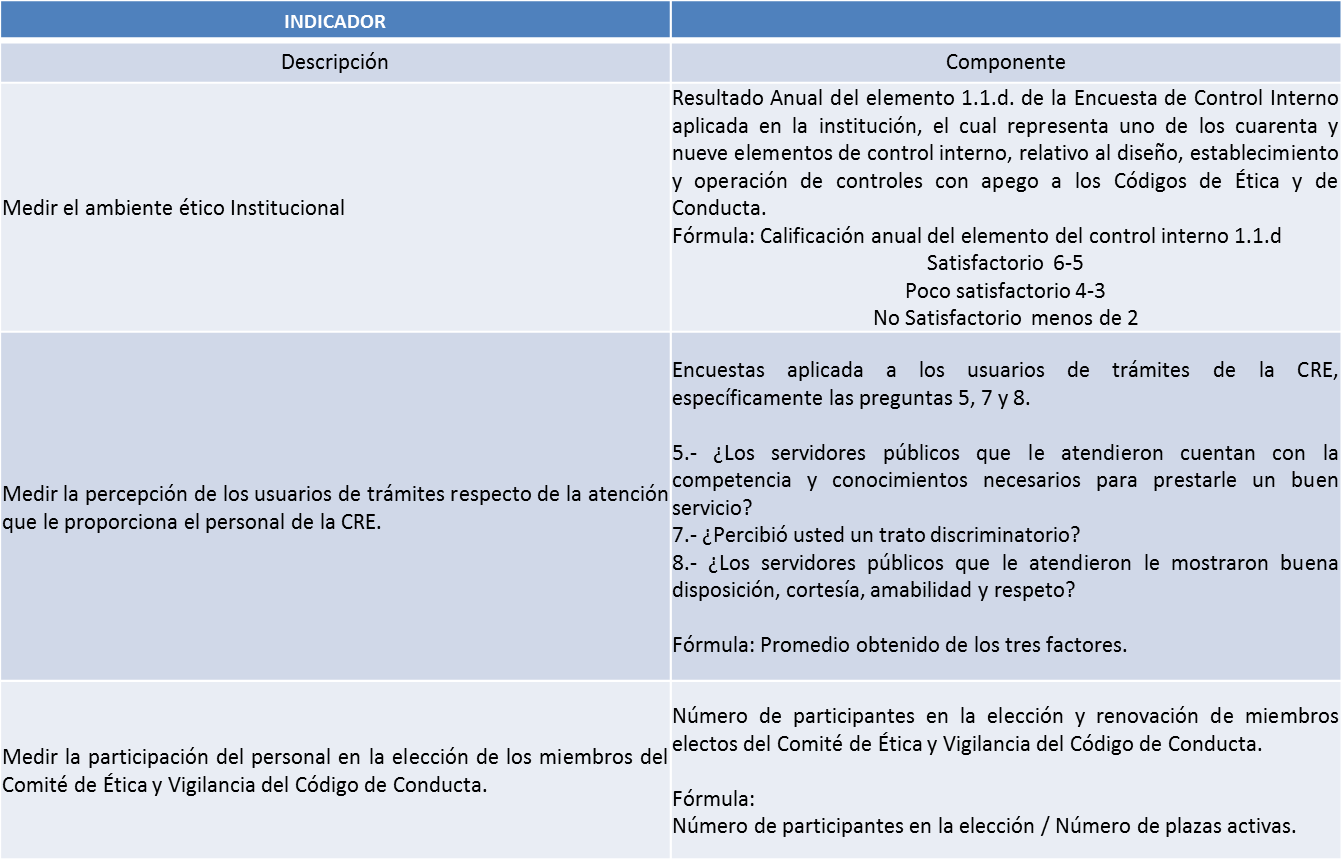